Grado de Incapacidad Física en pacientes con Lumbalgia Inespecífica en un Hospital General de Zona
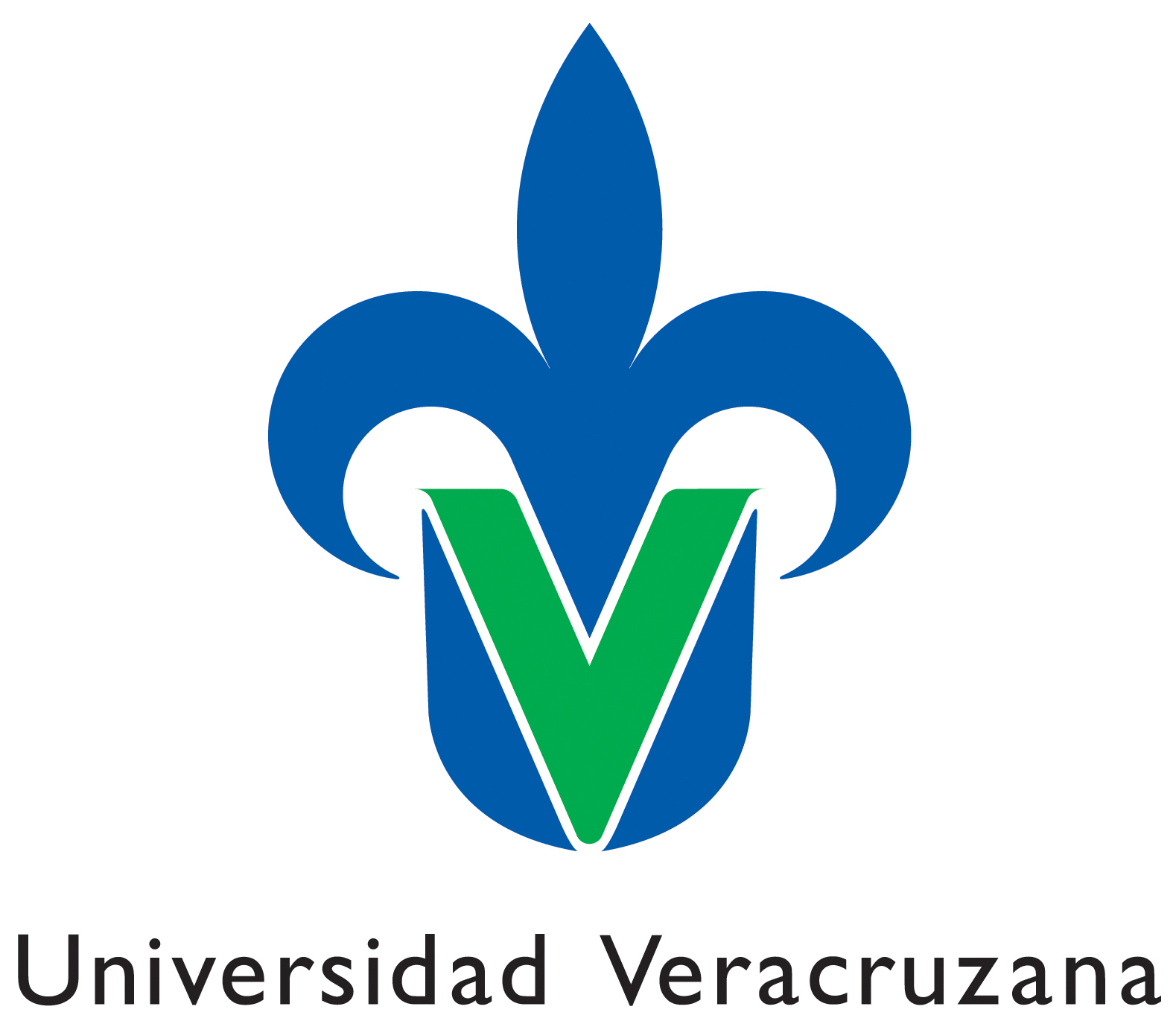 Instituto mexicano del seguro social
Especialidad en medicina familiar
Autor: miguel Ángel Narváez Escobedo
Asesor: Dra. Yolanda Fuentes Flores.
INTRODUCCIÓN
La lumbalgia puede afectar al 80% de las personas. Se estima una prevalencia del 15-36%. Es la primera causa de limitación de la actividad física en personas menores de 45 años de edad. 
Su verdadera trascendencia es la repercusión laboral y los costos de las incapacidades originadas. El dolor lumbar crónico, representa no más del 10% de los casos, sin embargo es uno de los mayores problemas de salud en países industrializados, con costos en los Estados Unidos de Norteamérica que van de 10 los $100-200 mil millones de dólares al año. De los diagnósticos de envío para dictaminar invalidez en la División de Salud en el Trabajo la lumbalgia crónica representa un 23%. 
El abordaje eficiente y oportuno permite establecer estrategias y líneas de acción en la atención a fin de prevenir la limitación funcional del paciente.
JUSTIFICACIÓN
En México, aproximadamente el 58% de la población son económicamente activos. El 52% de las personas atendidas en las Unidades de Medicina Familiar del IMSS tiene 20 a 29 años; es decir, son económicamente activos. En nuestro país el IMSS y el ISSTE abarcan al 93% de la población asegurada; en conjunto, ambas instituciones proporcionaron 27.8 millones de días de incapacidad laboral en el 2007, lo que se tradujo en $5.8 miles de millones de pesos mexicanos. 
El abordaje eficiente y oportuno permite establecer estrategias y líneas de acción en la atención a fin de prevenir la limitación funcional del paciente. 
El abordaje eficiente y oportuno permite establecer estrategias y líneas de acción en la atención con base en el tiempo de evolución (aguda, subaguda y crónica) y la etiología al identificar causas mecánicas (97%), causas por compresión de una raíz nerviosa (menos del 5%) o secundaria a una patología lumbar (menos del 2%). El dolor lumbar no es una entidad clínica sino un síntoma con diferentes etapas; de deficiencia, de discapacidad y cronicidad. Además existe evidencia de que las alteraciones psicosociales representan un factor de riesgo para lumbalgia. Para la prevención de esta patología existen algunas acciones: Reducción de peso e intervención de un equipo multidisciplinario. Desde la primera evaluación investigar e identificar factores psicosociales asociados.
Planteamiento del Problema
Una reflexión acerca de la magnitud de este problema toma en consideración los siguientes elementos. En México, aproximadamente el 58% de la población se encuentra en un rango de edad de 14 y más años. El 52% de las personas atendidas en las Unidades de Medicina Familiar del IMSS tiene 20 a 29 años; es decir son económicamente activos en ambos casos. El 25% de dichos enfermos presentaron lumbalgia como diagnóstico de consulta. De lo anterior, es posible considerar que el dolor de espalda baja es un problema frecuente en población económicamente activa. En los cuales  en la mayoría de las ocasiones  no se determina de manera fiable el grado de incapacidad física derivado de una lumbalgia inespecífica lo que impide tener un mejor control de los pacientes que realmente evolucionan a cronicidad versus aquellos que podrían simular dicha incapacidad. El presente estudio es con el fin de  poder implementar  estrategias adecuadas e innovadoras en cuanto a la evolución de un paciente con lumbalgia a fin de reducir la cronicidad de este padecimiento partiendo de una medición adecuada en cuanto al su grado de incapacidad física.  Para esto nos planteamos la siguiente pregunta:

¿Cuál es el grado de incapacidad física en pacientes con lumbalgia inespecífica en un Hospital General de Zona?
Metodología del Estudio
Diseño de estudio: Transversal, prospectivo, observacional y descriptivo. 
Población lugar y tiempo.
Todos los pacientes con diagnóstico de Lumbalgia Inespecífica que acudan a la Unidad de Medicina Física y Rehabilitación del Hospital General de Zona Número 8 de Córdoba, Veracruz.
Periodo de estudio: Del 1 de enero del 2012  al 31 de enero   del año 2013. 
Muestra: 
Tamaño de la muestra: No probabilístico por conveniencia.
Metodología del Estudio
Criterios de selección de las unidades de muestreo:
Criterios de inclusión: Todos los pacientes con diagnóstico de Lumbalgia Inespecífica que acudan a la Unidad de Medicina Física y Rehabilitación del Hospital General de Zona número 8 de Córdoba Veracruz, durante el período contemplado para la recolección de datos para esta investigación y que acepten participar en la misma, previa autorización del consentimiento informado.
Criterios de no inclusión: Todos los pacientes con diagnóstico de Lumbalgia Inespecífica que acudan a la Unidad de Medicina Física y Rehabilitación del Hospital General de Zona número 8 de Córdoba Veracruz, durante el período contemplado para la recolección de datos para esta investigación, que no acepten participar en la misma.
Criterios de eliminación: Todos los pacientes con diagnóstico de Lumbalgia Inespecífica que falten a su cita programada en la Unidad de Medicina Física y Rehabilitación del Hospital General de Zona número 8 de Córdoba Veracruz, durante el período contemplado para la recolección de datos para esta investigación.
Metodología del Estudio
Variables:
Grado de incapacidad física por lumbalgia inespecífica.
Lumbalgia Inespecífica. 
Mecanismo de Lumbalgia. 
Edad 
Grado de Escolaridad. 
Sexo
Ocupación
Índice de Masa Corporal
Actividad Física 
Carga de objetos pesados
Resultados
Se entrevistaron 146 pacientes de la Unidad de Medicina Física y Rehabilitación del Hospital General de Zona No. 8 de la localidad de Córdoba, Ver. quienes tenían diagnóstico de Lumbalgia inespecífica, quienes respondieron al instrumento de recolección de datos diseñado para el presente estudio. 
La media de edad en los pacientes encuestados fue de 46.87+14.4, con una moda de 36 años 
Con diagnóstico de Lumbalgia Inespecífica fueron 146 pacientes, de los cuales 89 (60.9%) eran del sexo masculino y del sexo femenino 57 (39.1%). 
En cuanto a las ocupaciones en que se diagnosticó Lumbalgia Inespecífica las principales fueron profesionistas 34 (23.2%), obreros 25 (17.1%) y amas de casa 25 (17.1%). 
Según el grado de escolaridad en que se presentó la mayoría de los casos de Lumbalgia Inespecífica fueron principalmente, 43 (29.4%) pacientes con bachillerato, 42 (28.7%) pacientes con licenciatura y 31 (21.2%) pacientes con secundaria. El resto de pacientes se engloban porcentajes no significativos
Resultados
Según el índice de masa corporal se encontró que de los 146 pacientes 111 (76%) se encontraban por arriba del peso normal de los cuales 81 (55.4%) tuvieron sobrepeso y 30 (20.5%) tuvieron obesidad y solo 34 pacientes (23.2%) se les estadificó con peso normal. 
El uso del tiempo libre de la mayoría de los encuestados se registró de la siguiente manera 27 (18.4%) prefieren ver televisión, 21 (14.3%) refieren salir a caminar y la tercera actividad elegida fue convivir con amigos 19 (13.01%). 
Mientras que el mecanismo de producción de la lumbalgia relacionado al esfuerzo fue 87 pacientes (59.6%). 
En cuanto al grado de incapacidad física producida por el padecimiento se encontró que la mayoría de los pacientes cursa con incapacidad moderada es decir 98 (67.1%) y solo se detectó incapacidad mayor en 28 (19.1%) pacientes e incapacidad menor en 20 (13.6%). 
No se encontró diferencia significativa en cuanto al género de los pacientes con lumbalgia
Conclusiones
El test de Roland&Morris es una buena herramientas que determinar el grado de incapacidad física secundaria a lumbalgia inespecífica. 
Según la edad registrada en los pacientes estudiados, se demostró la incidencia de esta enfermedad en personas económicamente activas. 
Se encontró mayor incidencia de la patología en pacientes del sexo masculino en relación al femenino. 
El sedentarismo representa un factor de riesgo importante para un mayor grado de incapacidad física por esta patología así como el sobrepeso y la obesidad 
El test de Roland&Morris puede ser útil en niveles de atención primaria para evaluar el grado de incapacidad física en pacientes económicamente activos como referente para la expedición de incapacidades laborales